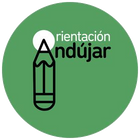 Tarjetas de Yoga
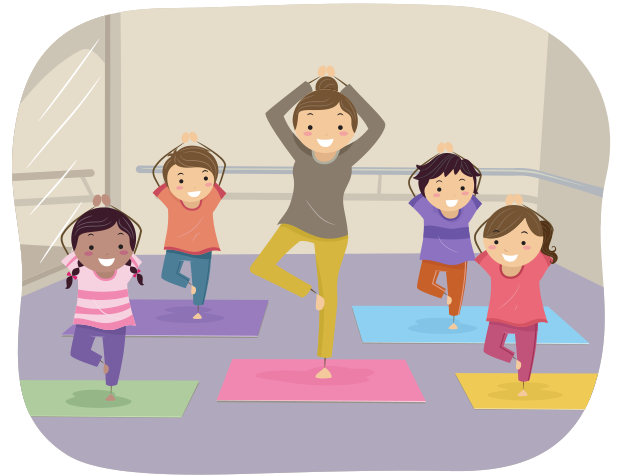 Imágenes de Canva
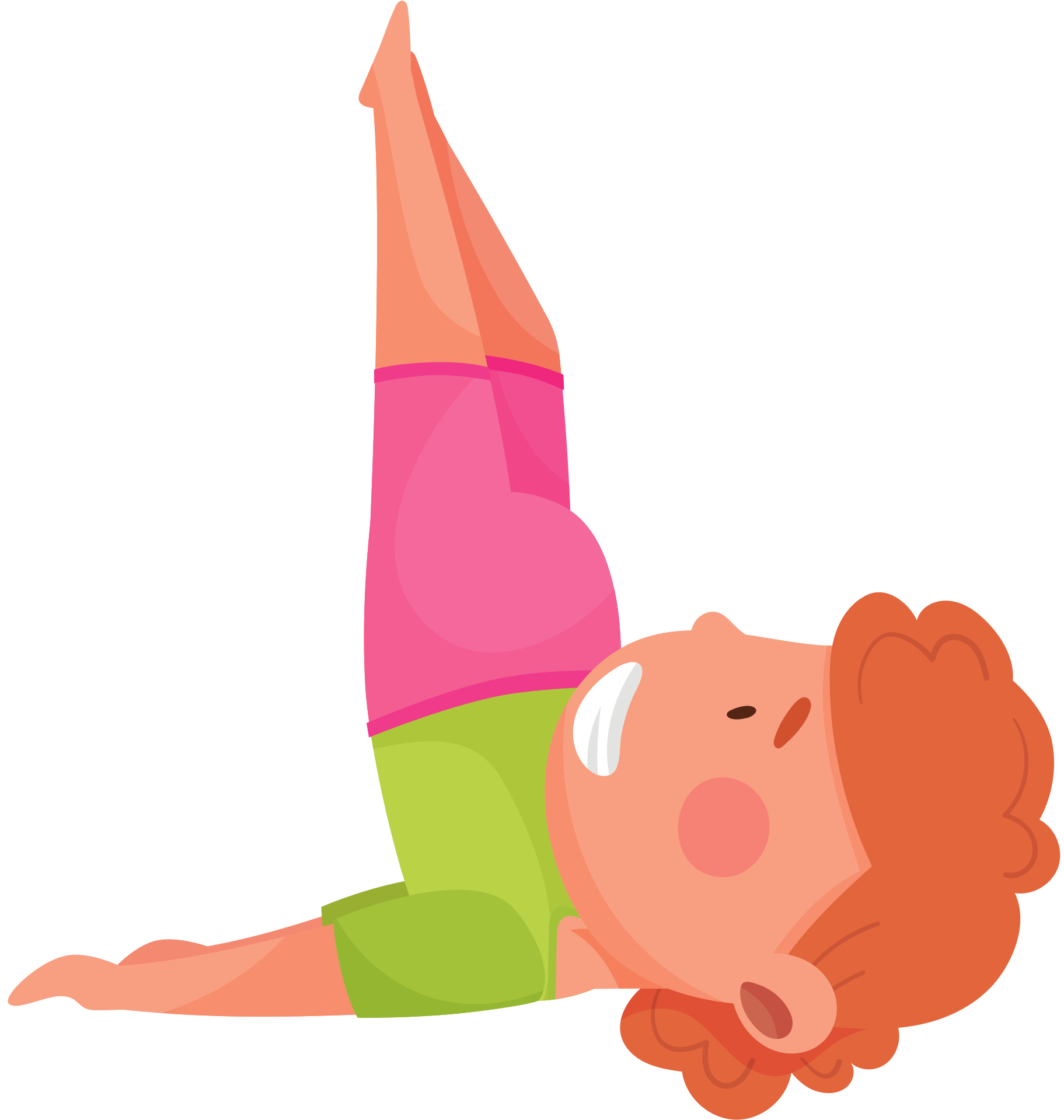 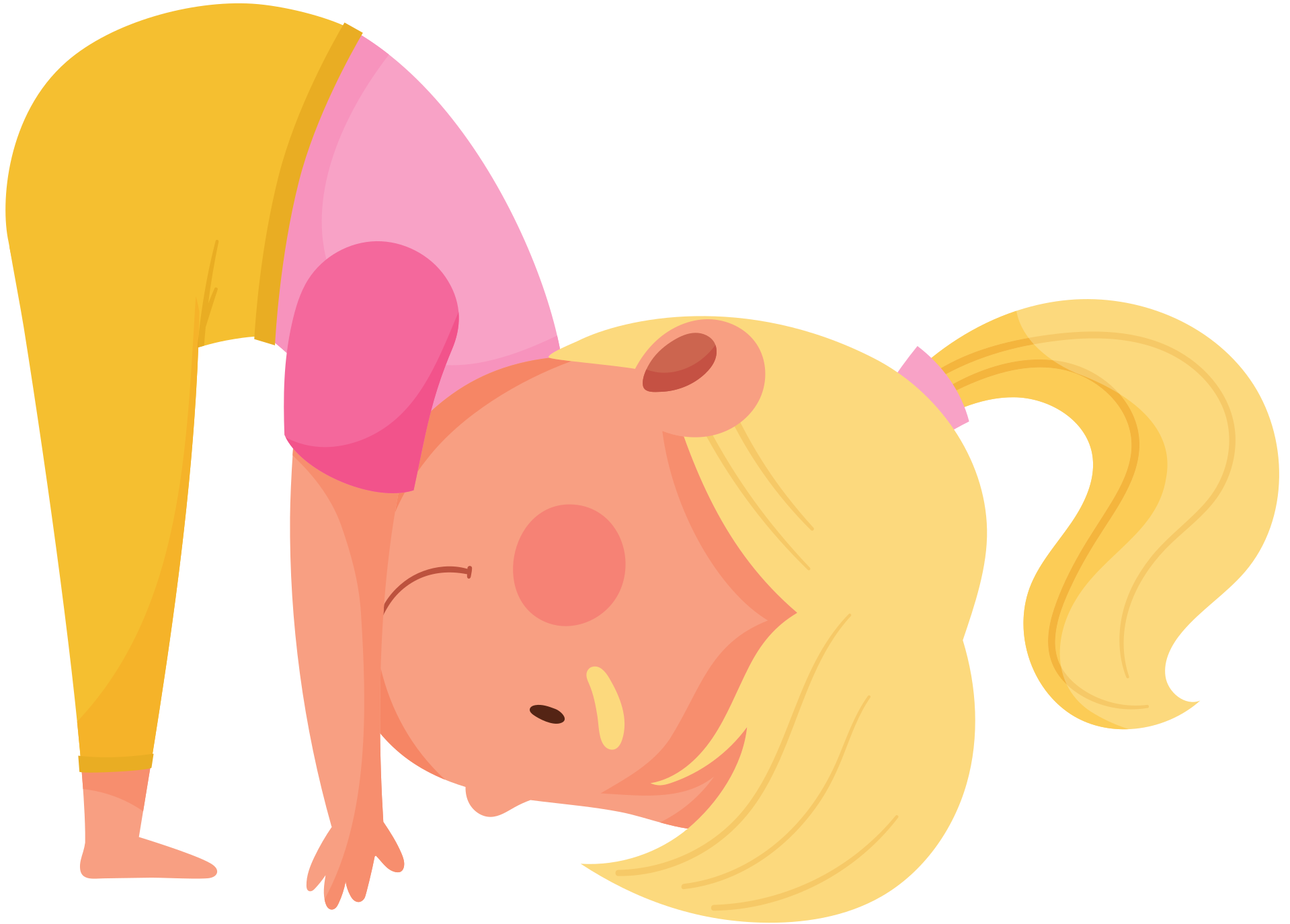 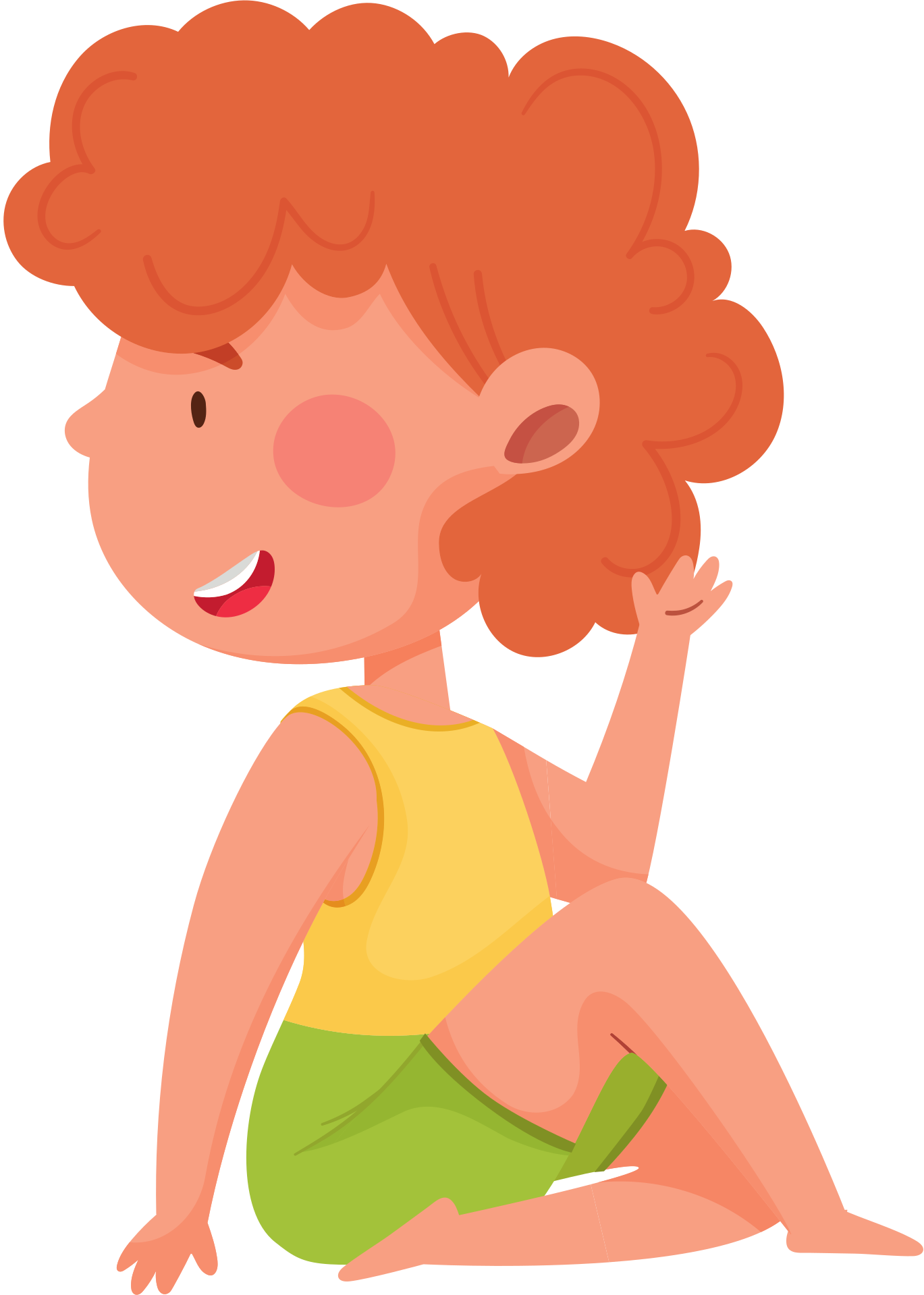 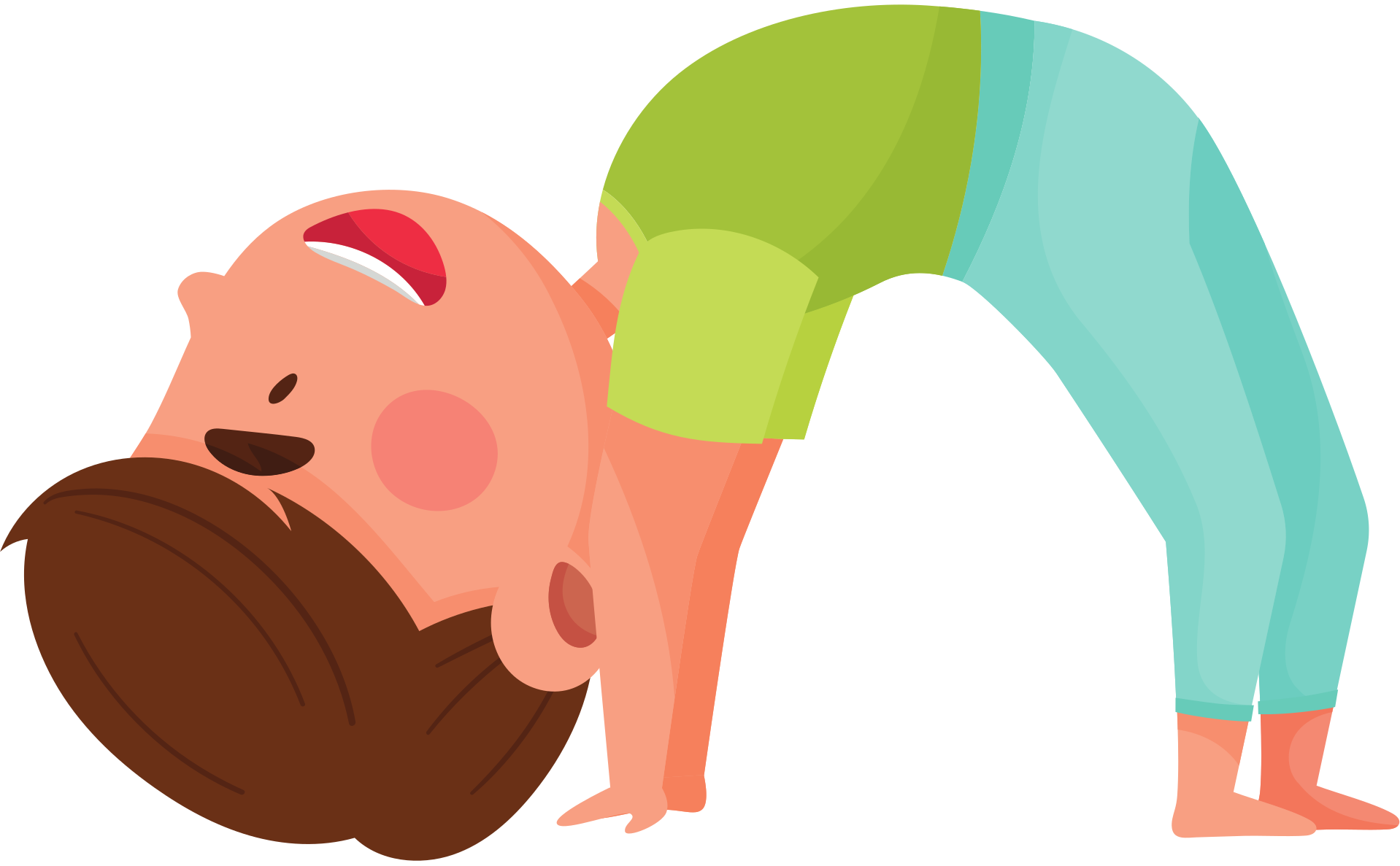 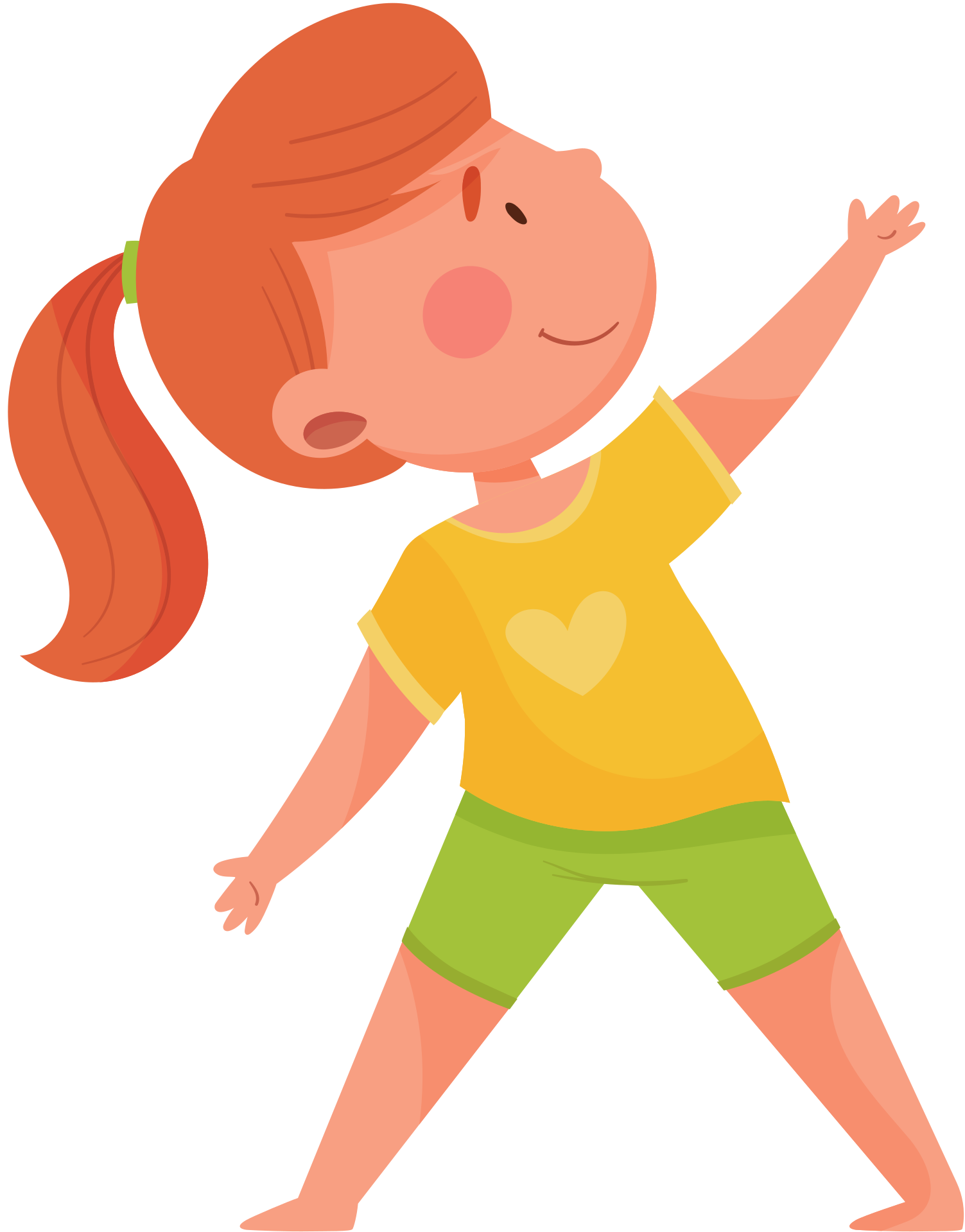 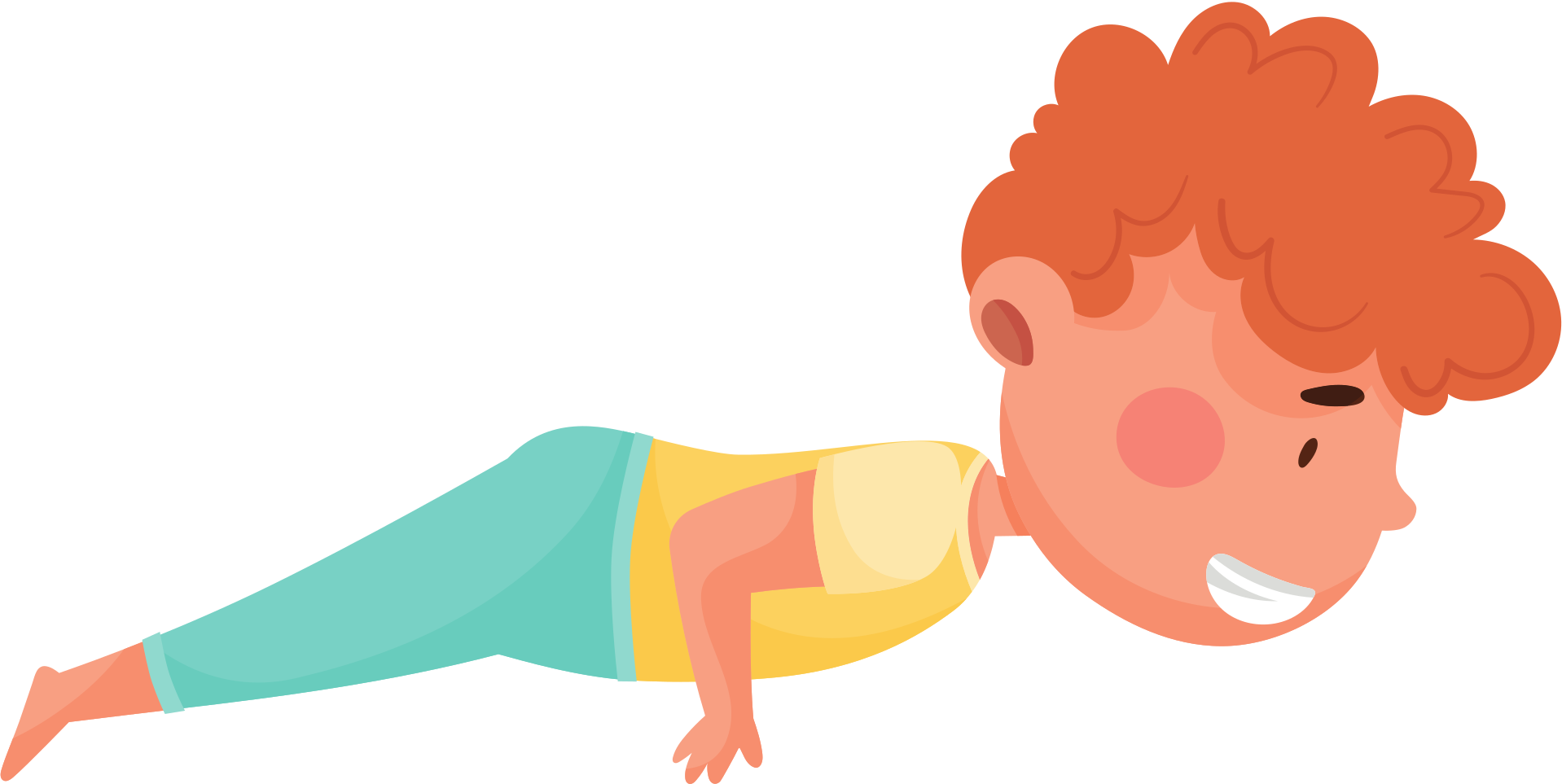 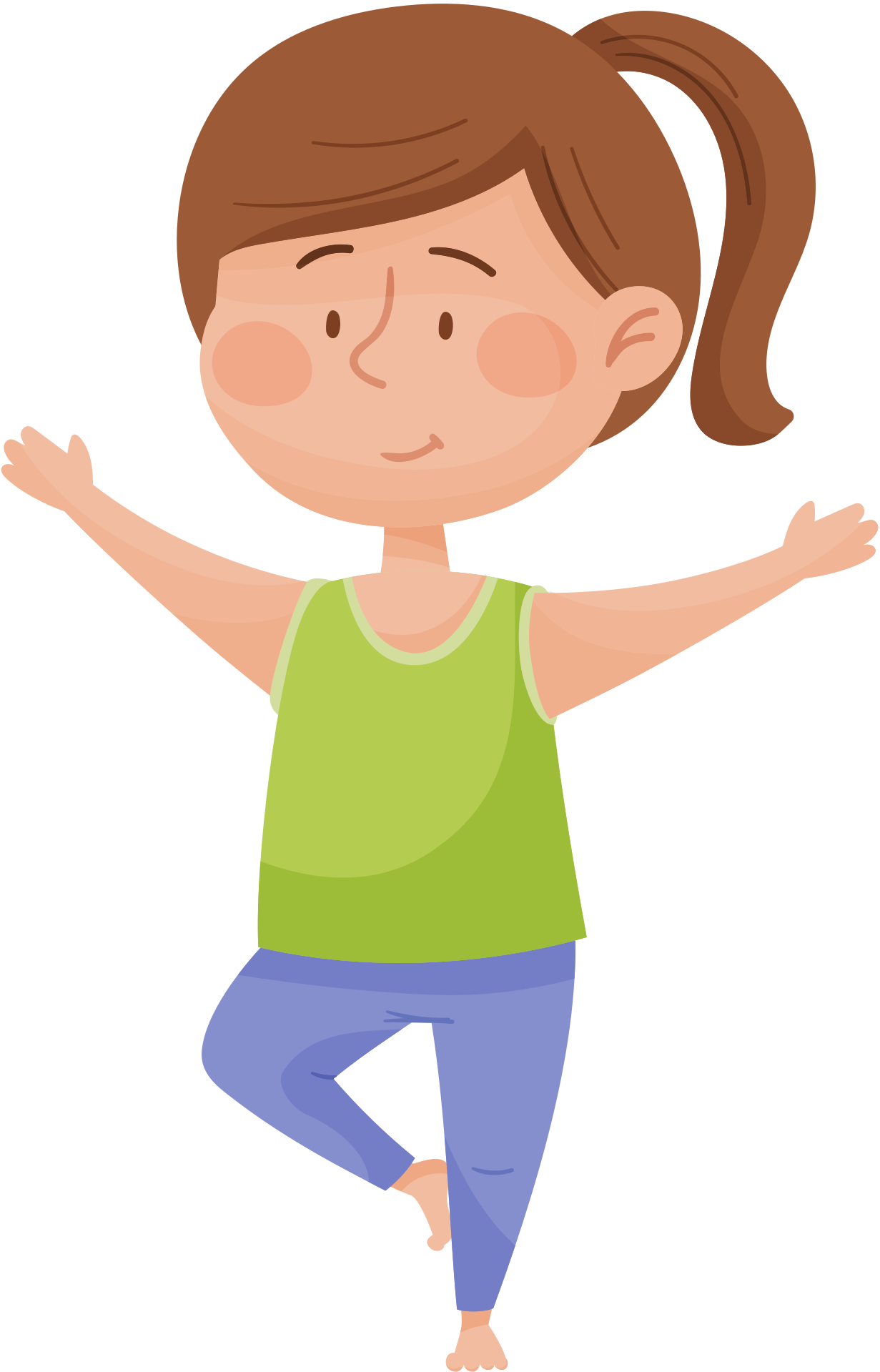 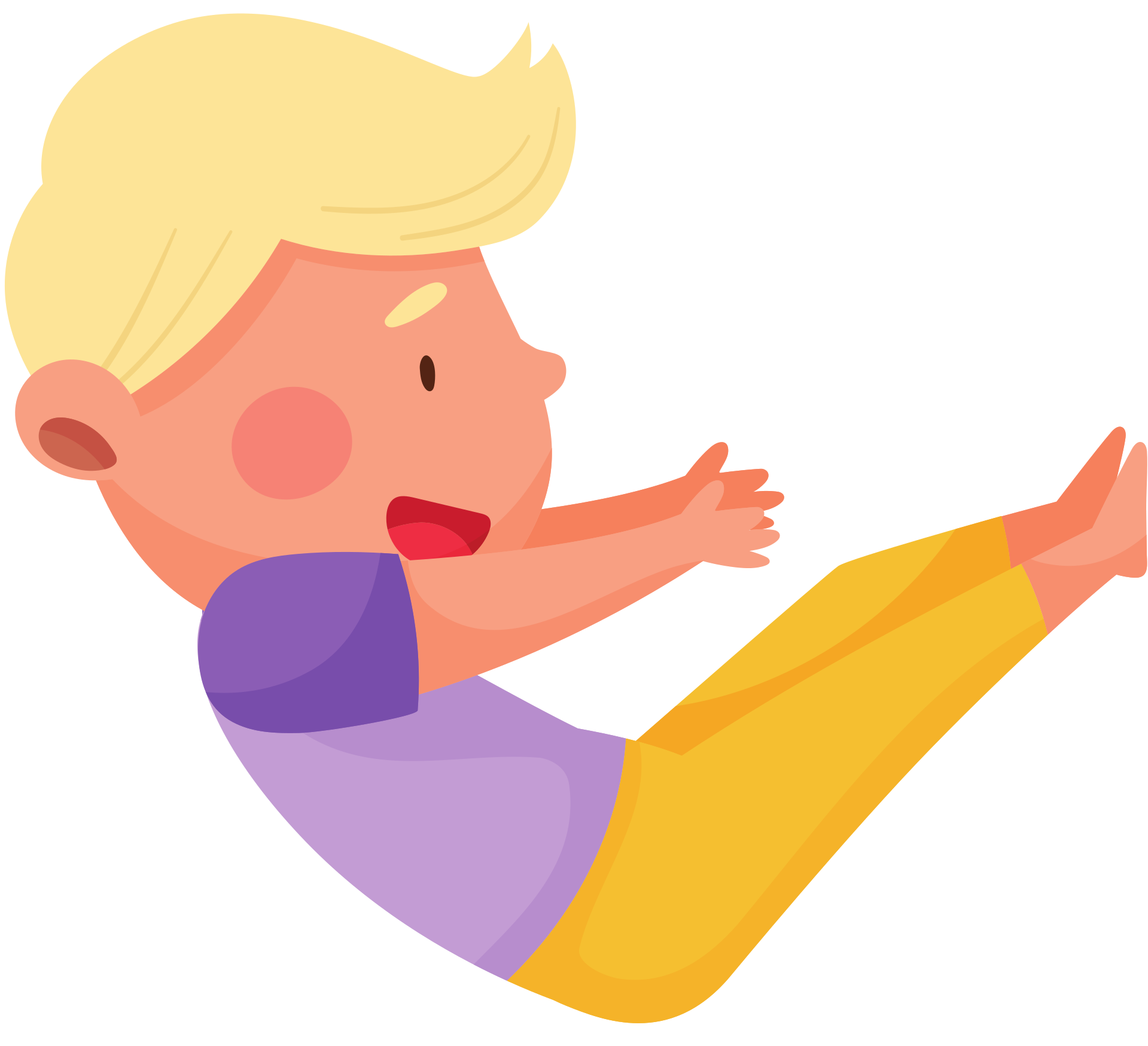 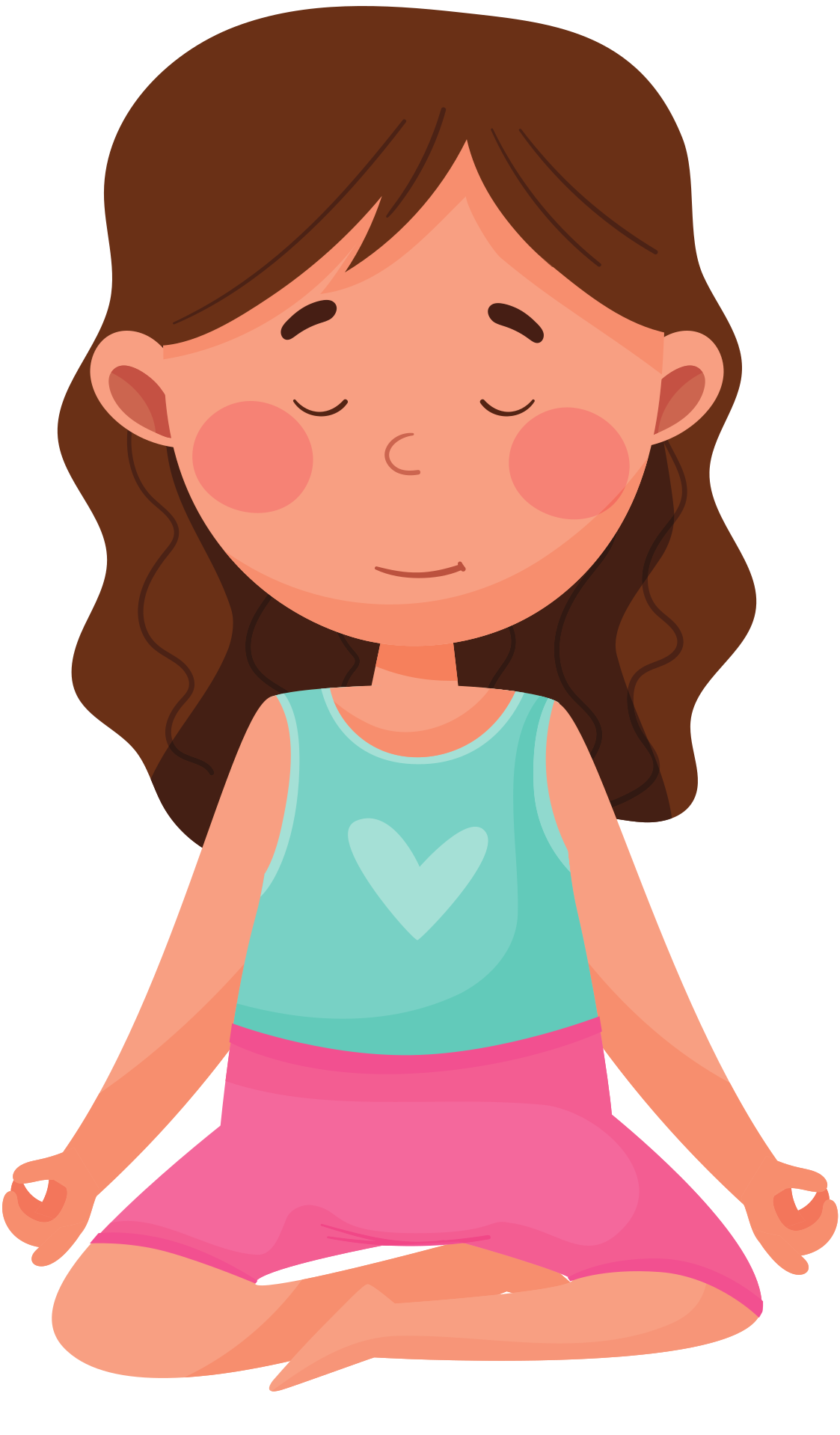 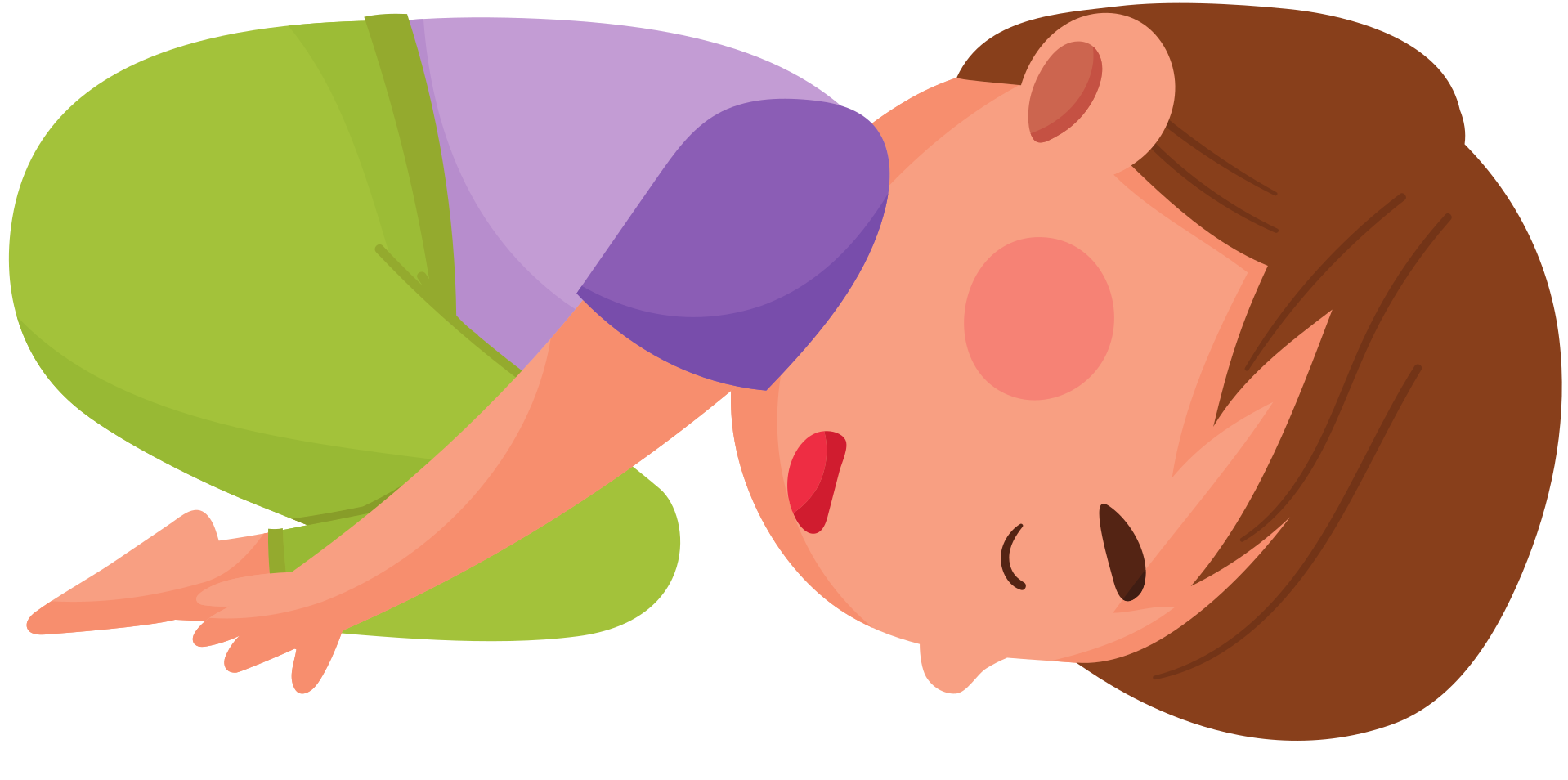 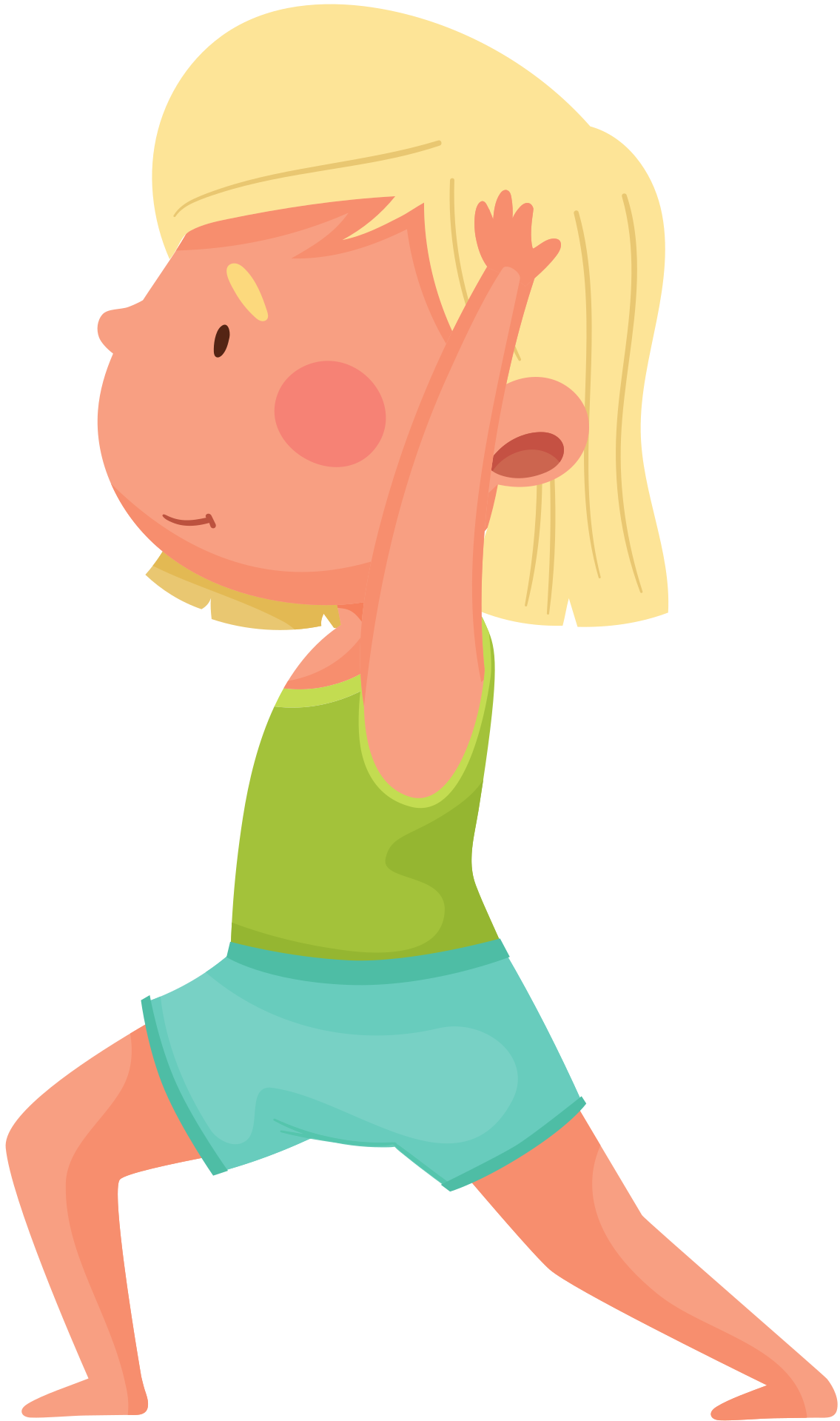 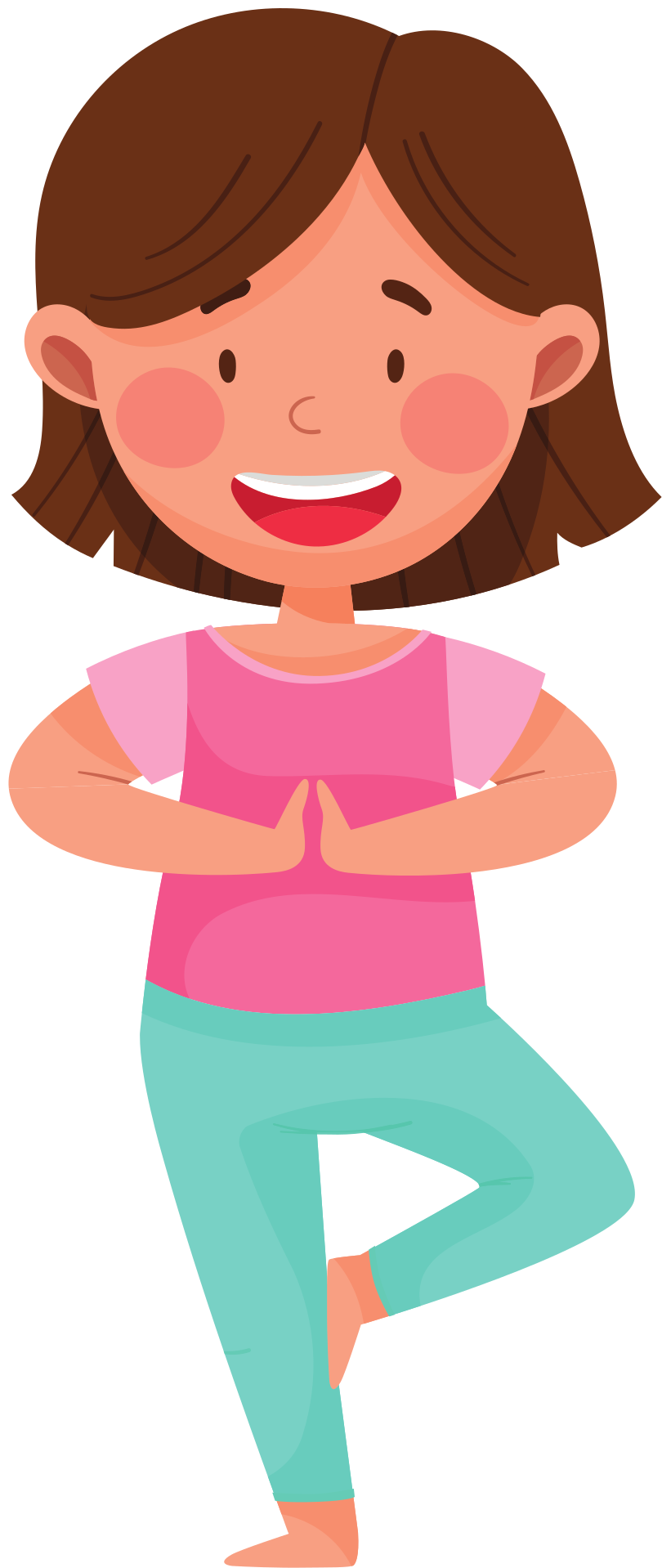 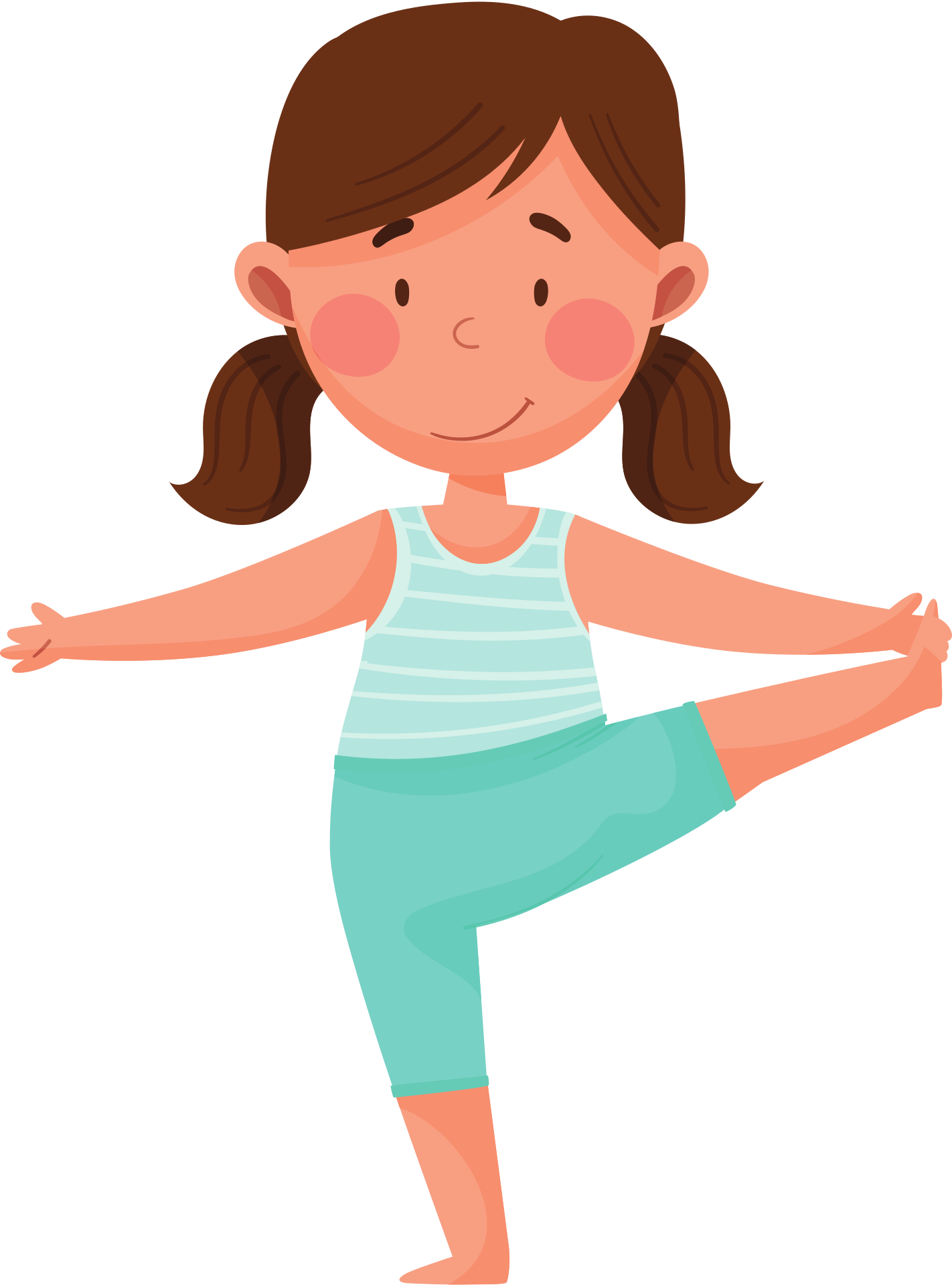 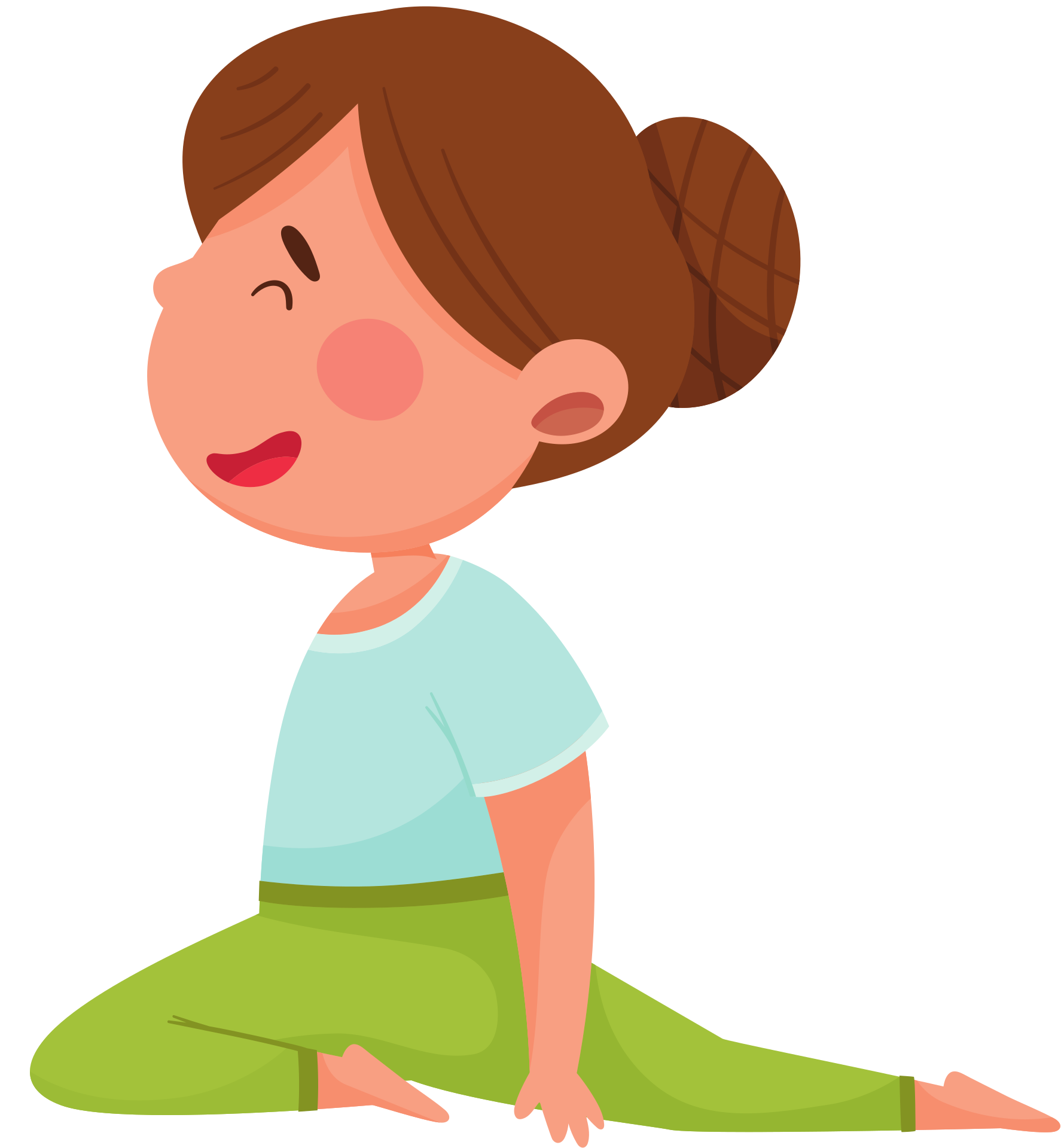 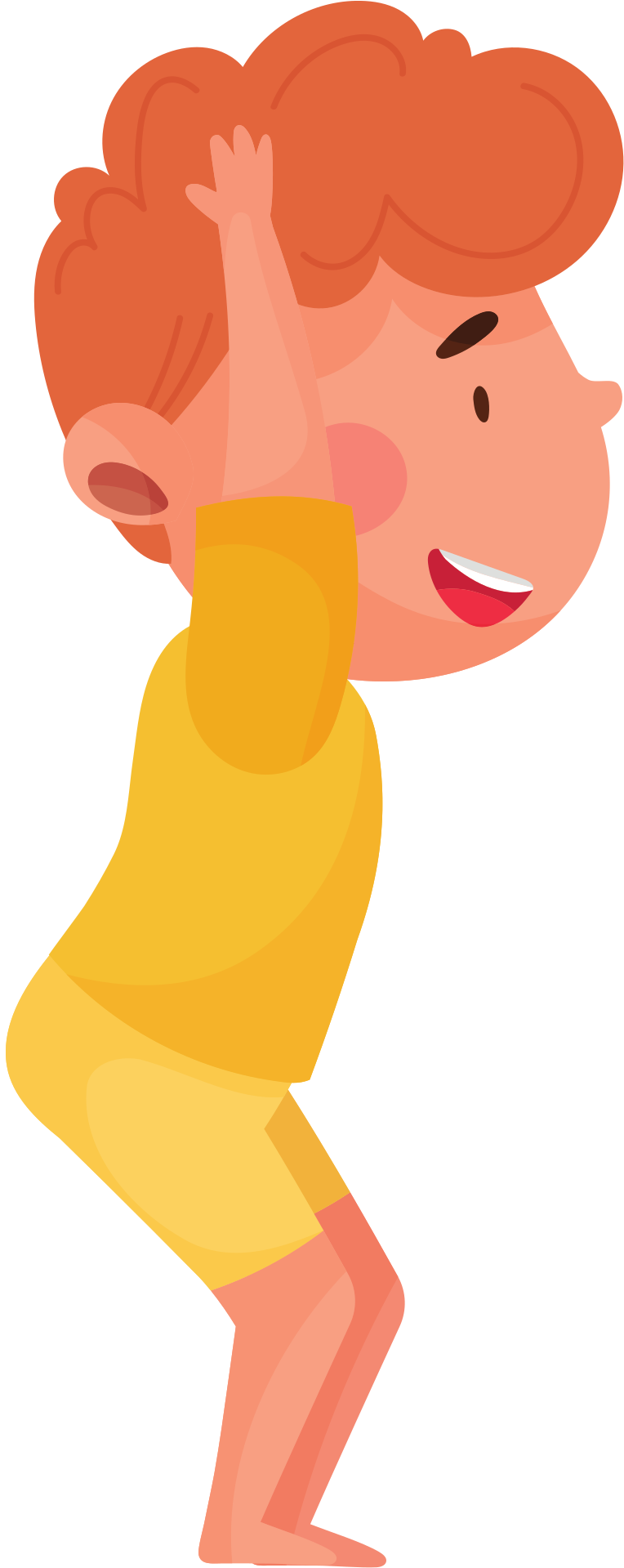 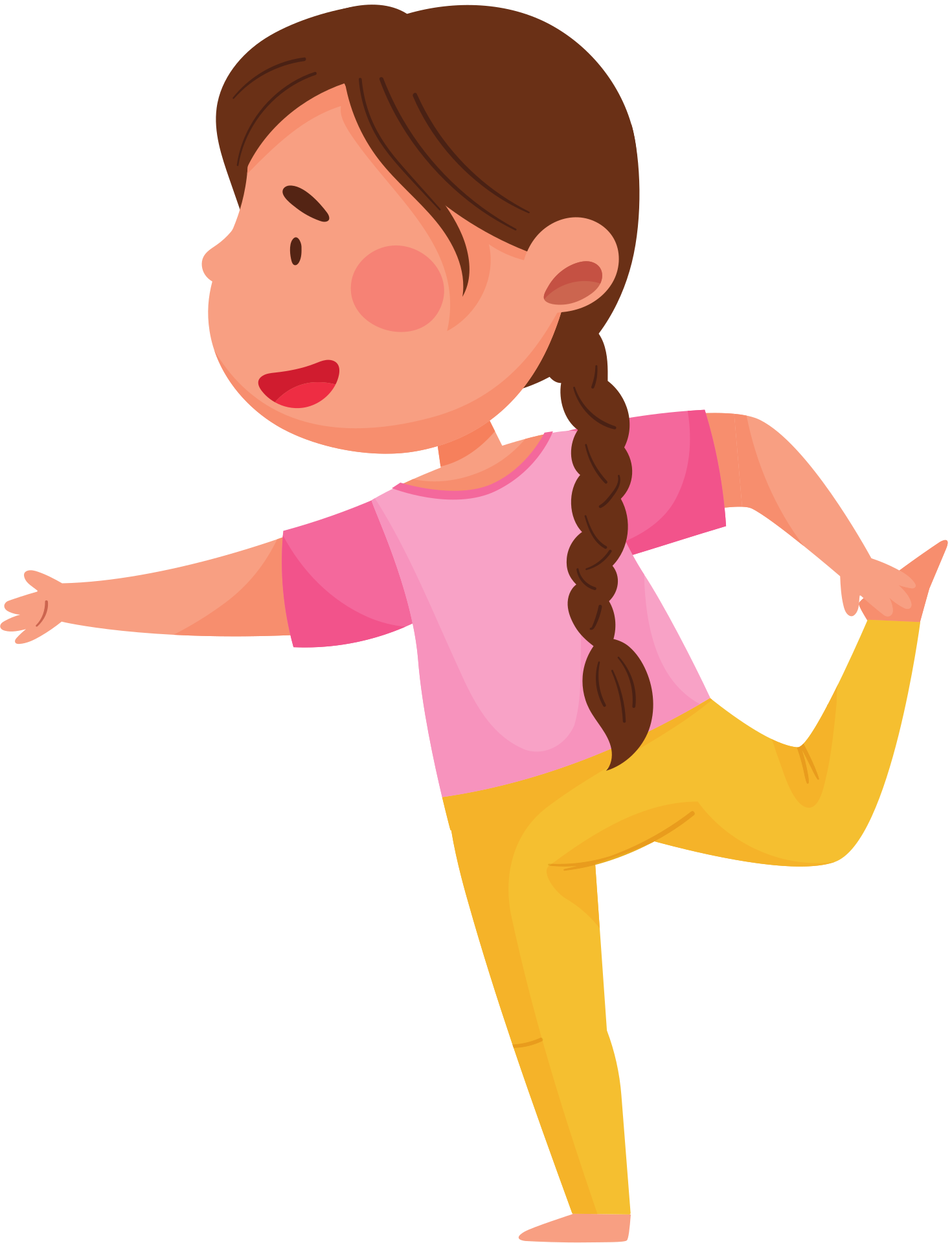 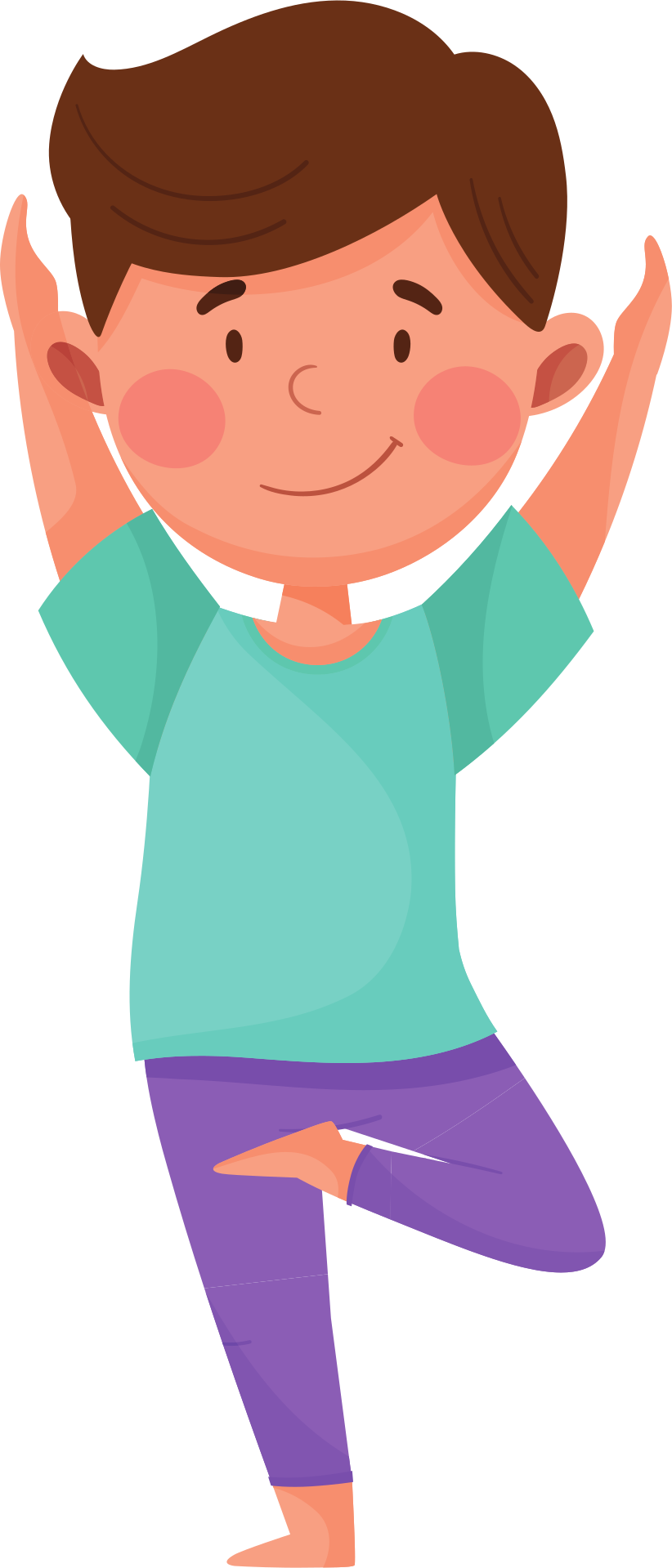 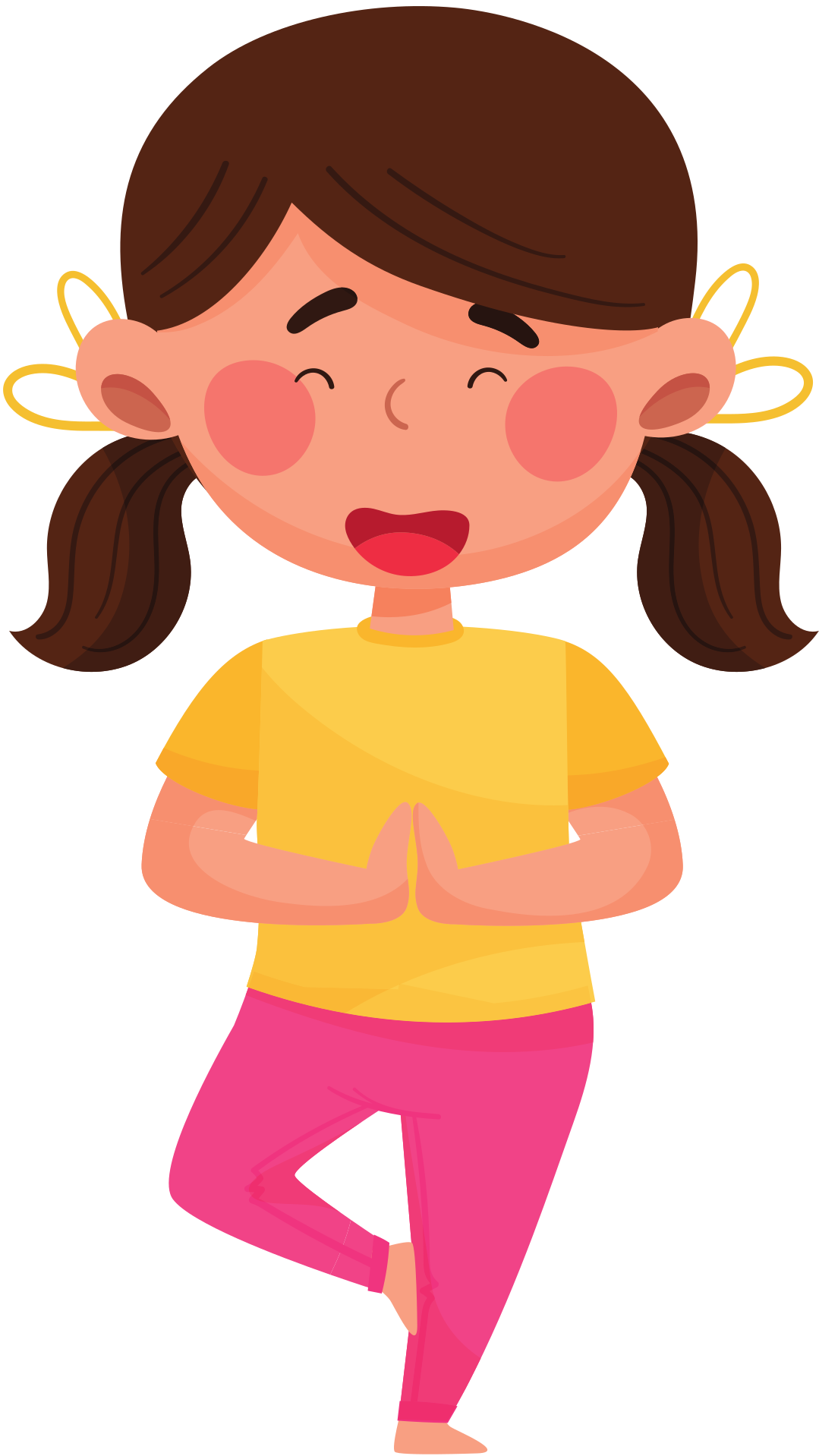